20XX
时尚多彩求职简历模板
适合工作求职简历/商业计划书/工作竞聘/路演/自我介绍等点此
汇报人：PPT818
添加您的标题
添加您的标题
添加您的标题
添加您的标题
O1
O3
O2
O4
Contents
输入您的标题内容
01
点击输入详细内容点击输入详细内容点击输入详细内容点击输入详细内容
请输入标题内容
01
标题内容
点击输入详细内容点击输入详细内容
点击输入详细内容点击输入详细内容
02
标题内容
点击输入详细内容点击输入详细内容
03
标题内容
标题内容
04
点击输入详细内容点击输入详细内容
请输入标题内容
点击输入详细内容
点击输入详细内容
点击输入详细内容点击输入详细内容
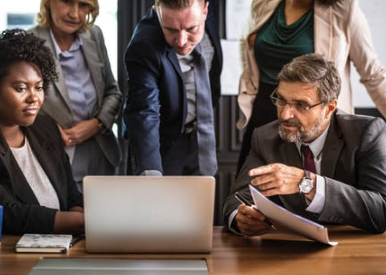 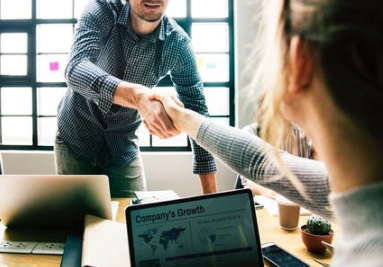 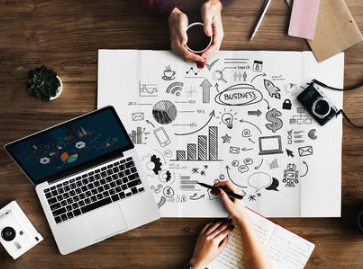 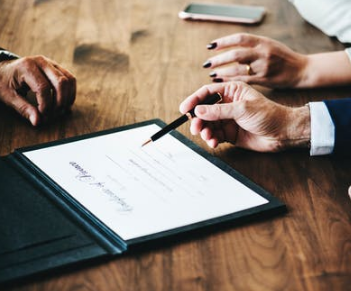 点击输入详细内容
点击输入详细内容
点击输入详细内容点击输入详细内容
请输入标题内容
标题内容
标题内容
标题内容
标题内容
标题内容
1
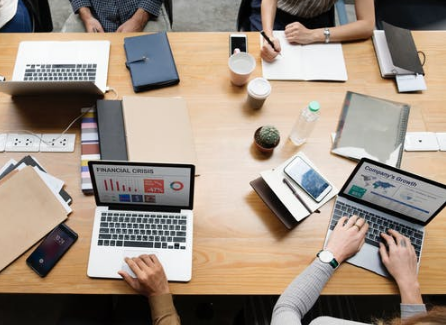 点击输入详细内容点击输入详细内容
点击输入详细内容点击输入详细内容
点击输入详细内容点击输入详细内容
点击输入详细内容点击输入详细内容
点击输入详细内容点击输入详细内容
2
3
4
5
输入您的标题内容
02
点击输入详细内容点击输入详细内容点击输入详细内容点击输入详细内容
请输入标题内容
标题内容
标题内容
标题内容
标题内容
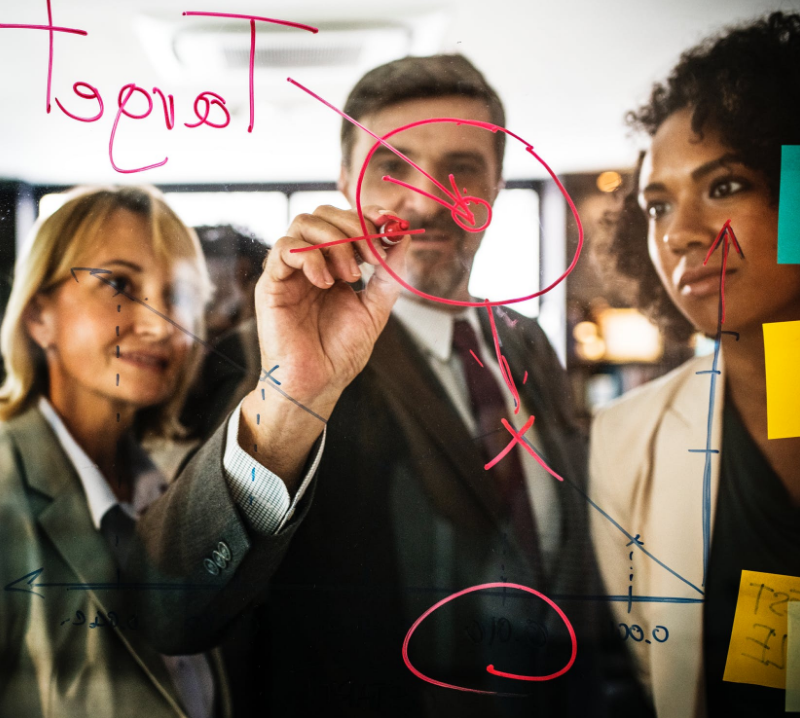 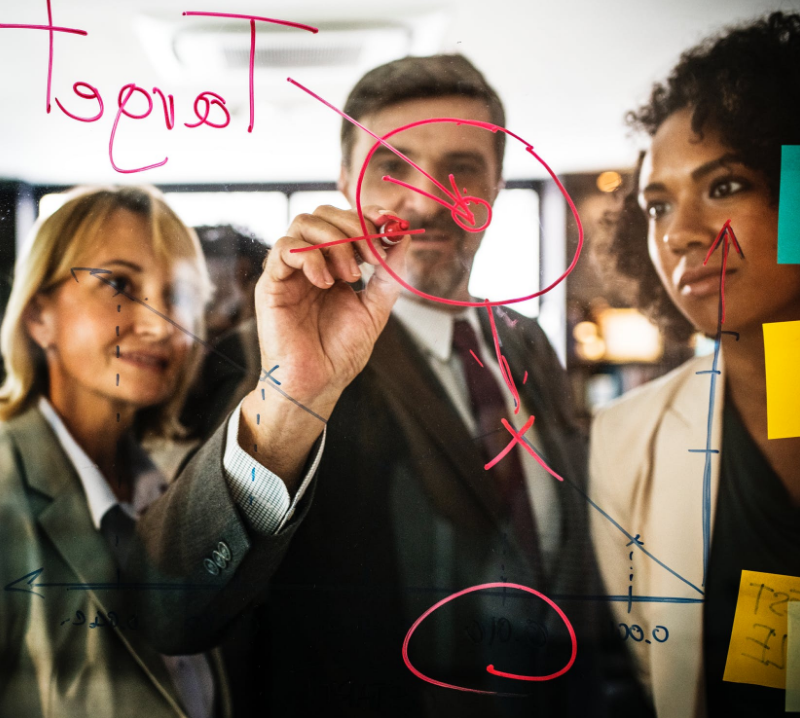 点击输入详细内容点击输入详细内容
点击输入详细内容点击输入详细内容
点击输入详细内容点击输入详细内容
点击输入详细内容点击输入详细内容
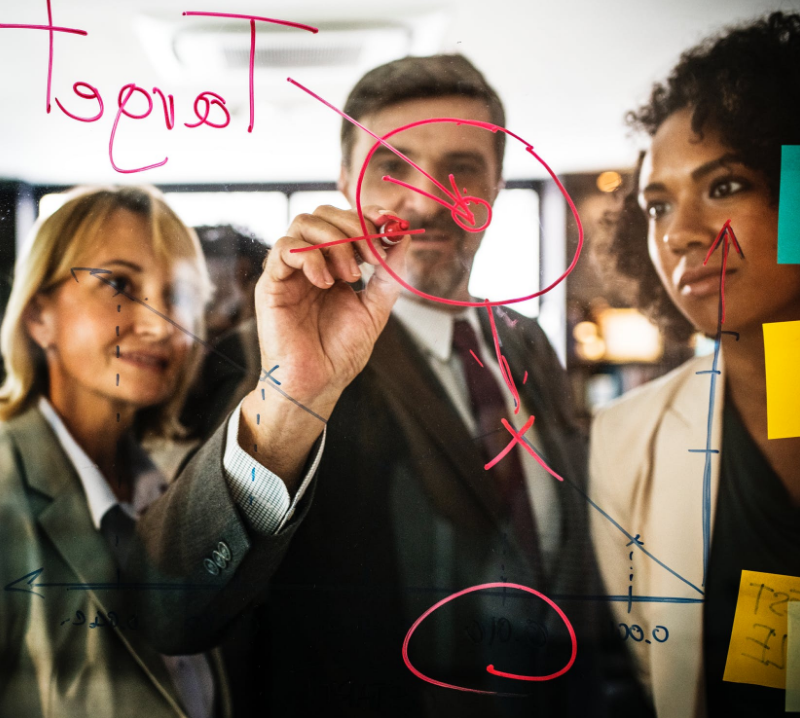 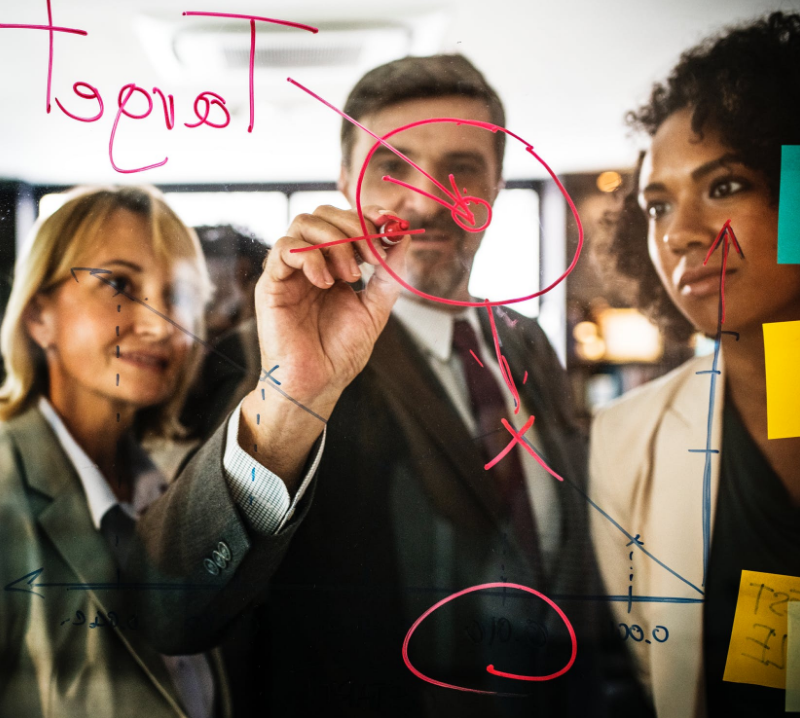 请输入标题内容
标题内容
标题内容
点击输入详细内容点击输入详细内容点击输入详细内容点击输入详细内容点击输入详细内容点击输入详细内容点击输入详细内容点击输入详细内容
标题内容
66%
标题内容
52%
标题内容
45%
39%
请输入标题内容
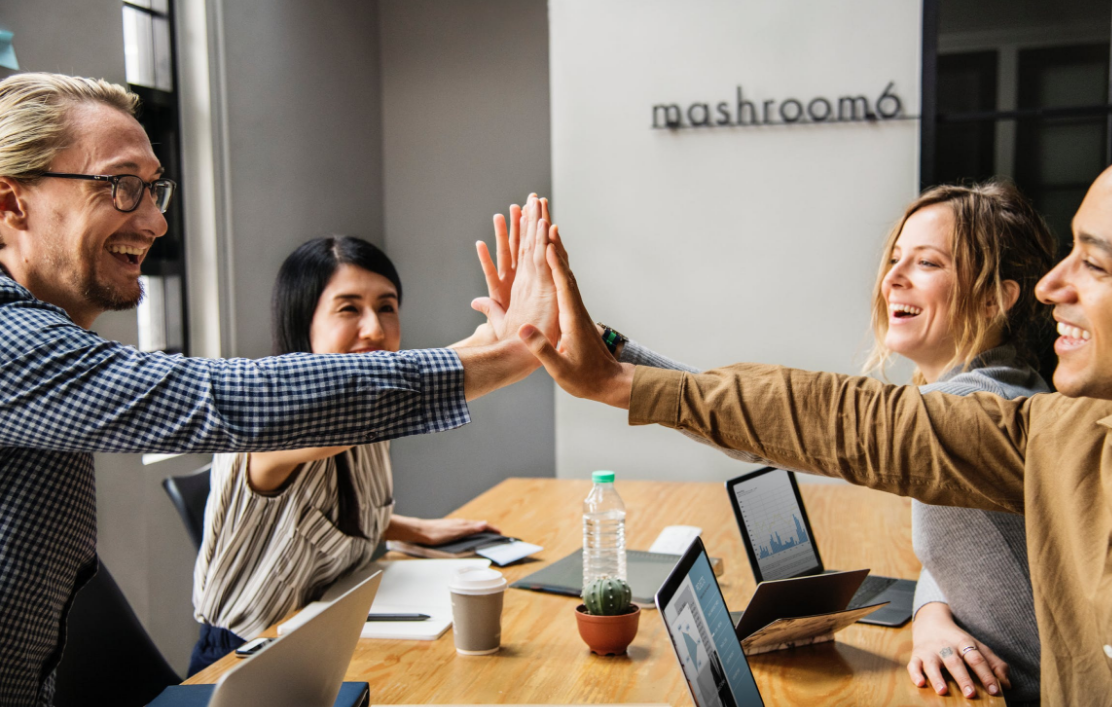 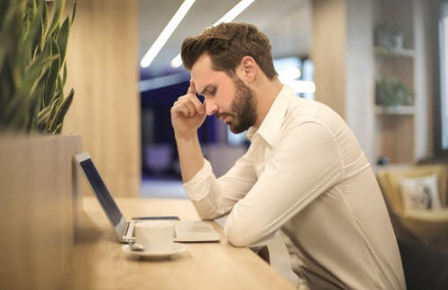 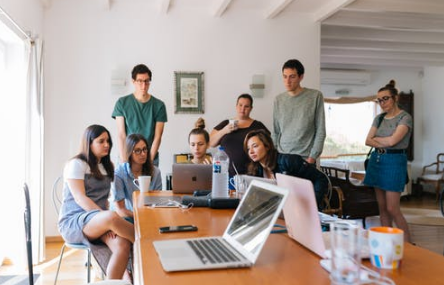 点击此处更换文本点击此处更换文本
点击此处更换文本
点击此处更换文本点击此处更换文本
点击此处更换文本
点击此处更换文本点击此处更换文本
点击此处更换文本
点此输入标题
点此输入标题
点此输入标题
输入您的标题内容
03
点击输入详细内容点击输入详细内容点击输入详细内容点击输入详细内容
请输入标题内容
输入标题文本
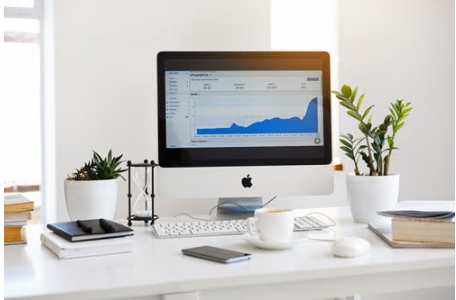 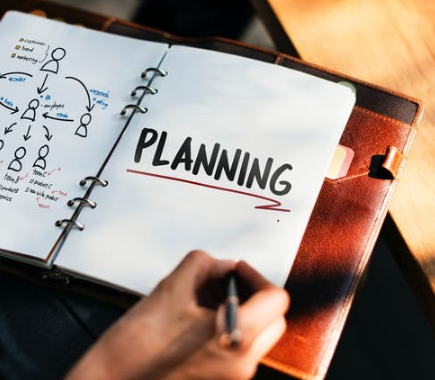 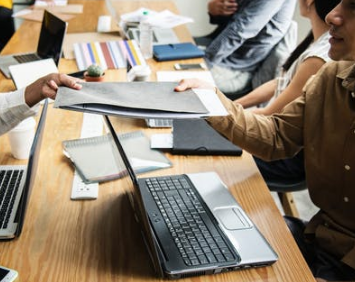 点击此处更换文本点击此处更换文本
点击此处更换文本
点击此处更换文本点击此处更换文本
点击此处更换文本
点击此处更换文本点击此处更换文本
点击此处更换文本
请输入标题内容
输入标题文本
点击此处更换文本点击此处更换文本
点击此处更换文本
01
输入标题文本
输入标题文本
点击此处更换文本点击此处更换文本
点击此处更换文本
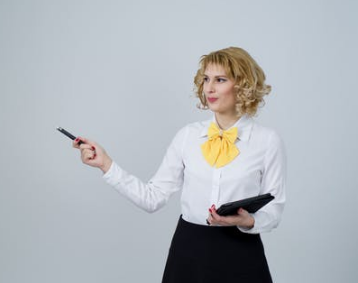 点击此处更换文本点击此处更换文本
点击此处更换文本
02
03
请输入标题内容
标题内容
标题内容
标题内容
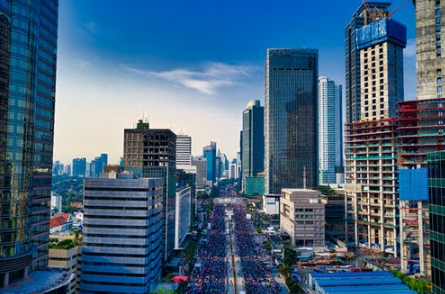 点击输入详细内容点击输入详细内容
点击输入详细内容点击输入详细内容
点击输入详细内容点击输入详细内容
输入您的标题内容
04
点击输入详细内容点击输入详细内容点击输入详细内容点击输入详细内容
请输入标题内容
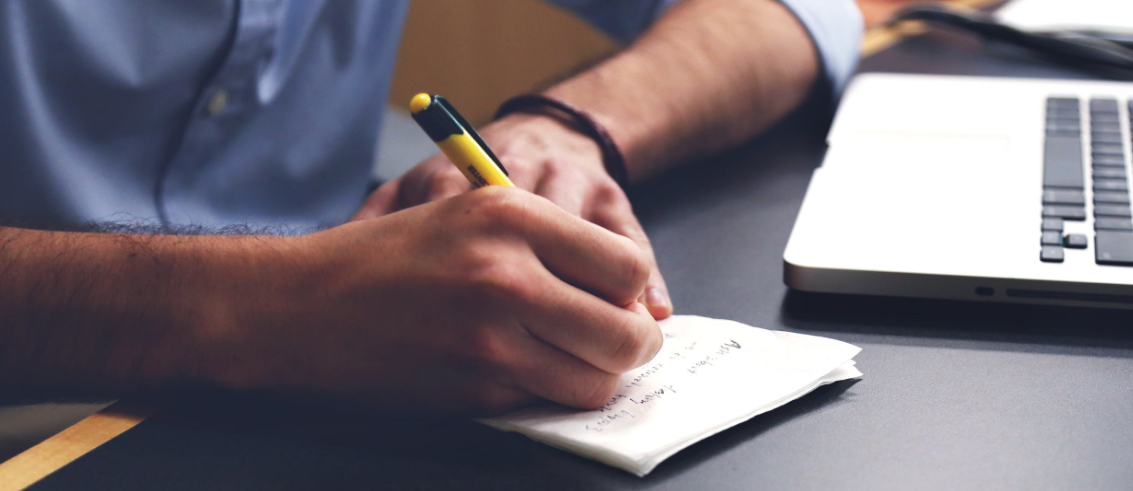 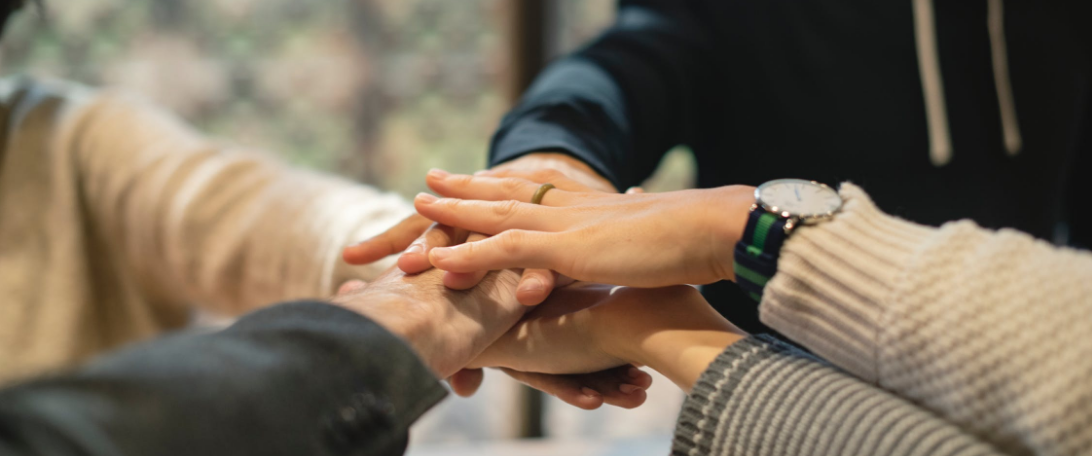 标题内容
标题内容
标题内容
标题内容
标题内容
点击输入详细内容
点击输入详细内容
点击输入详细内容
点击输入详细内容
点击输入详细内容
点击输入详细内容
点击输入详细内容
点击输入详细内容
点击输入详细内容
点击输入详细内容
点击输入详细内容
点击输入详细内容
点击输入详细内容
点击输入详细内容
点击输入详细内容
请输入标题内容
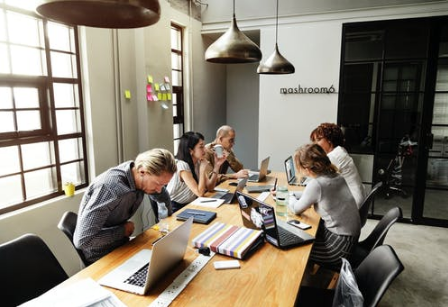 标题内容
点击输入详细内容点击输入详细内容
点击输入详细内容点击输入详细内容
标题内容
点击输入详细内容点击输入详细内容
点击输入详细内容点击输入详细内容
请输入标题内容
标题内容
标题内容
标题内容
点击输入详细内容点击输入详细内容
点击输入详细内容
点击输入详细内容
点击输入详细内容点击输入详细内容
点击输入详细内容
点击输入详细内容
点击输入详细内容点击输入详细内容
点击输入详细内容
点击输入详细内容
50%
95%
23%
20XX
感谢您的观看
适合工作求职简历/商业计划书/工作竞聘/路演/自我介绍等点此
汇报人：PPT818